Product Life Cycle
Business Management
Learning Intentions
Be aware of what the product life cycle shows
Identify the four stages of the product life cycle
Be able to describe each stage
Product Life Cycle
Once a product has been developed and launched into a market, it has a life cycle.
The Product Life Cycle shows us the different stages that products will go through in the market.
There are four key stages:
Introduction
Growth
Maturity
Decline
Product Life Cycle
Stages of the “PLC”
Introduction: Product is introduced onto the market and there will be lots of advertising/promotion to raise awareness and encourage sales.
Growth: Sales begin growing after successful advertising and promoting, more customers know about and want the product.
Maturity: Sales are at their highest level = most profitable stage.
Decline: Sales begin to fall, usually because newer, more up-to-date products come into the market and the demand has fallen
Remember!
Some products will have a long life cycle compared to others:

Mars Bar vs Mobile Phones
Mars bars have a steady demand and therefore have a longer life cycle than a mobile phone which will go out of date relatively quickly.
Life Cycle
When a new product is introduced into the market, grows over time and then declines, the product has gone through its life cycle. Some products will be re-developed and re-introduced to the market and sold again. However with changes in technology some products do decline and die out.
Design and Technology – Resistant Materials App by J Plimmer
Egg-stension Strategies
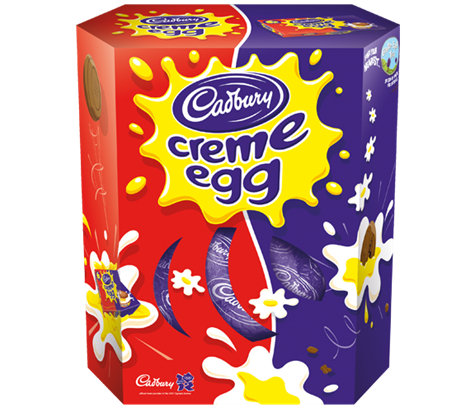 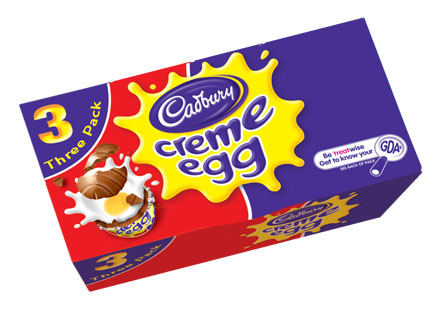 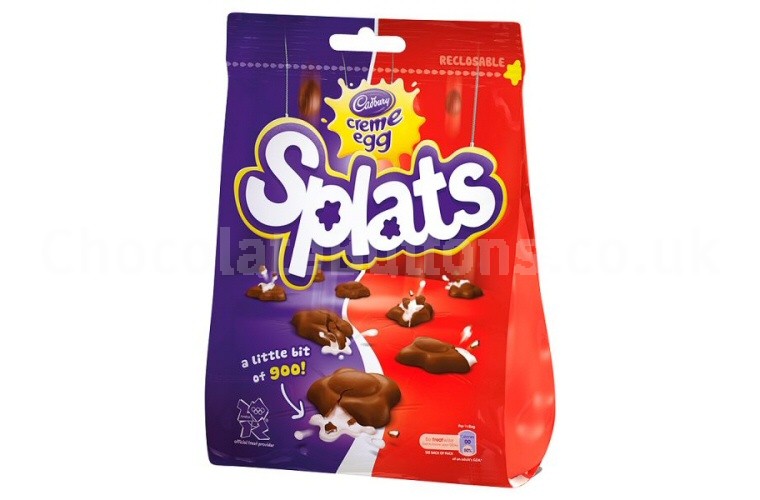 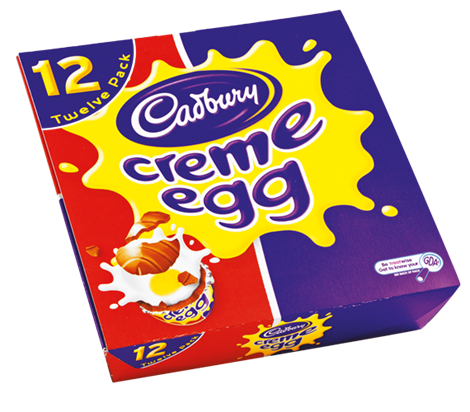 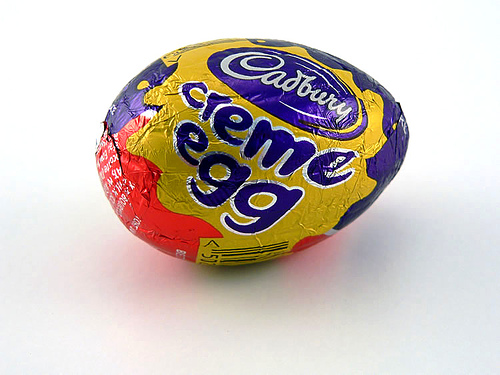 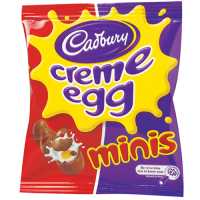 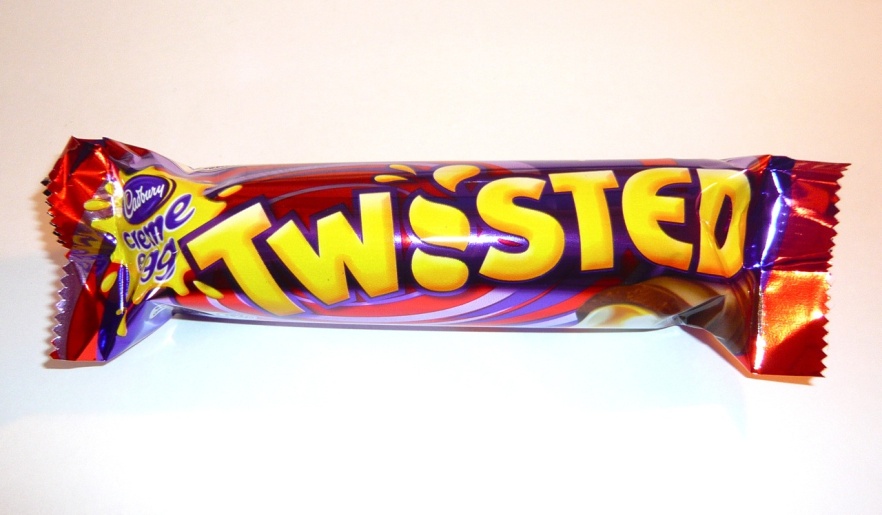 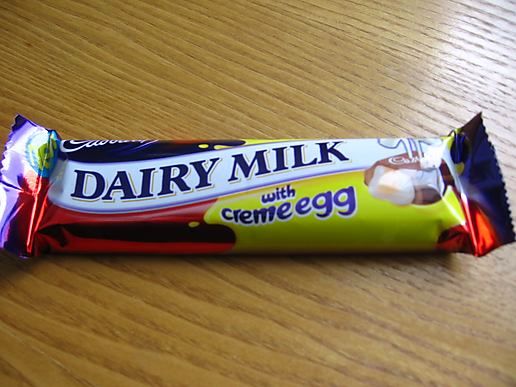